Introduction to the Unified Patent Court
Stefan Luginbuehl
Lawyer, International Legal Affairs, PCT  
European Patent Office Munich
09.04.2015
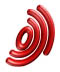 The European Patent Convention (EPC)
Centralised procedure for the grant of patents on the basis of uniform European patent law and conducted in a single language

European patent has the effects of a national patent and is interpreted on the basis of the applicable national and European provisions (Art. 2(2) EPC)
2
European Patent Organisation
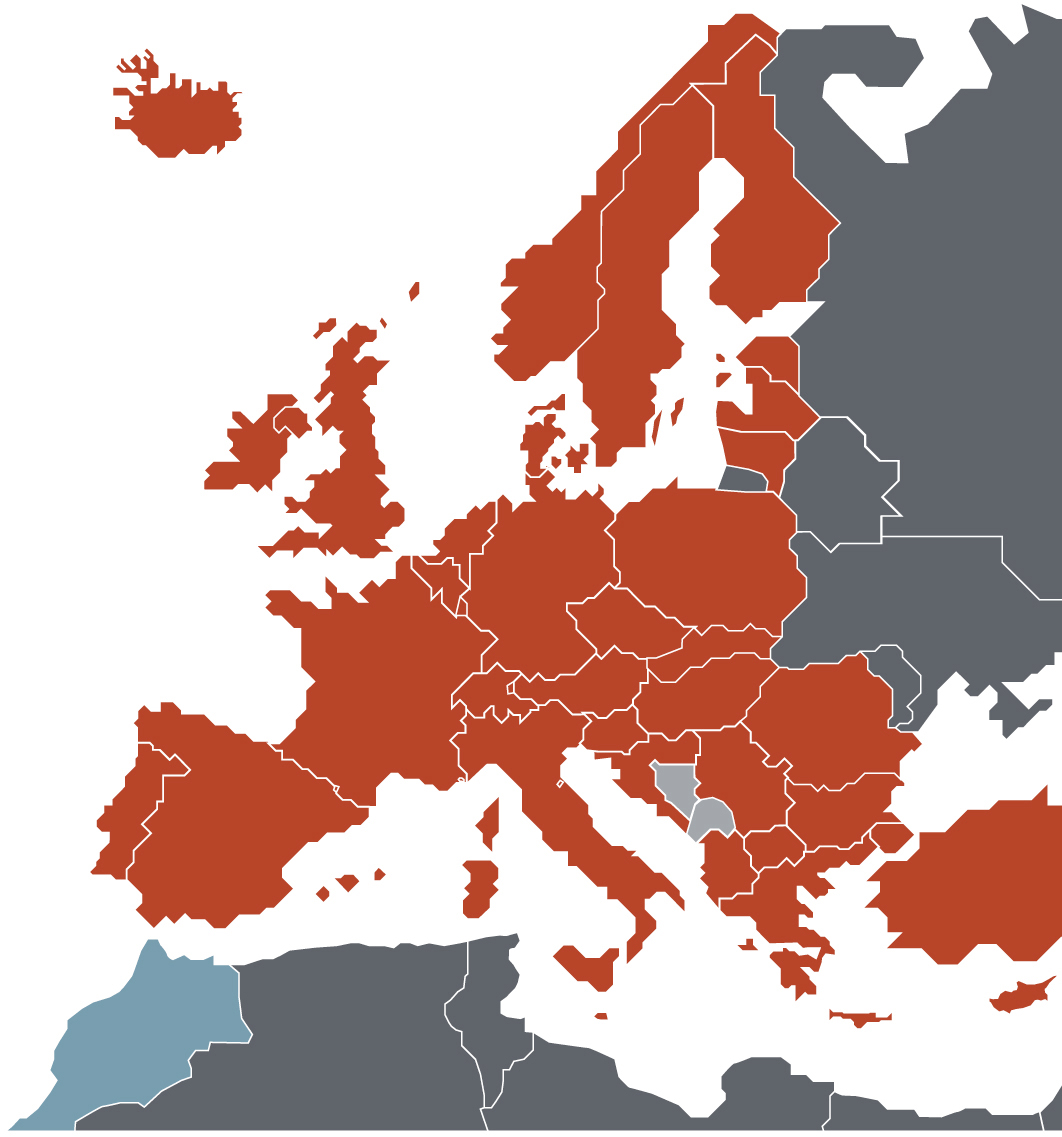 38 European member states 
Belgium • Germany • France • Luxembourg 
Netherlands • Switzerland • United Kingdom  Sweden • Italy • Austria • Liechtenstein  Greece • Spain • Denmark • Monaco
Portugal • Ireland • Finland • Cyprus 
Turkey • Bulgaria  Czech Republic 
Estonia • Slovakia • Slovenia • Hungary 
Romania • Poland • Iceland • Lithuania 
Latvia • Malta • Croatia • Norway  
Former Yugoslav Rep. • Macedonia  
San Marino • Albania • Serbia 

2 European extension states Bosnia-Herzegovina • Montenegro

1 Validation state 
Morocco
3
Problems related to patent litigation in Europe
Sub-optimal enforcement scheme implying legal uncertainty:

No common European patent litigation system
Application and interpretation of EPC not fully harmonised
Jurisdiction of too many courts/authorities
Unbalanced qualification & experience of judges
Multiple litigation
High costs, delays and risk of diverging decisions
Differences of civil procedure
4
From European Patent Litigation Agreement to the Agreement on a Unified Patent Court
1999/2000: Intergovernmental Conferences of EPC contracting states 
2003: Draft European Patent Litigation Agreement (EPLA) and draft Statute of the European Patent Court
2008: Draft Agreement on the European Union Patent Court
2013: Agreement on a Unified Patent Court (UPC Agreement)
5
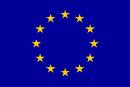 The UPC Agreement
The UPC Agreement was signed on 19 February 2013 by 25 EU member states (not by Croatia, Poland and Spain) (OJ EPO 2013, 287-364)
It will enter into force after the deposit of the 13th instrument of ratification or accession, including FR, DE and UKSo far, six states have deposited their instruments of ratification AT: 7 August 2013, FR: 14 March 2014, SE: 5 June 2014, BE: 6 June 2014, DK: 20 June 2014, MT: 9 December 2014Several states have already indicated their intention to ratify in 2015
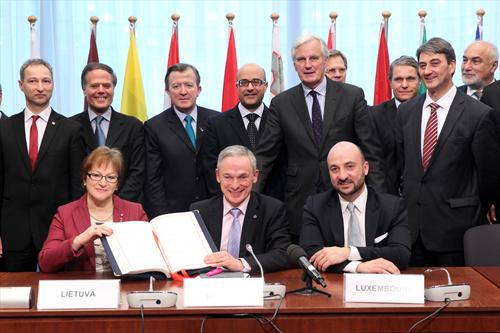 6
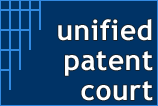 UPC Agreement : Court structure
Court of Justice of the EU
Requests for preliminary rulings
Court of appeal
Luxembourg
Central division
Paris (general)
London (pharmaceuticals)
Munich (engineering)
Local Divisions
Regional Divisions
Court of First Instance
7
[Speaker Notes: -]
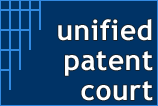 UPC Agreement : UPC locations
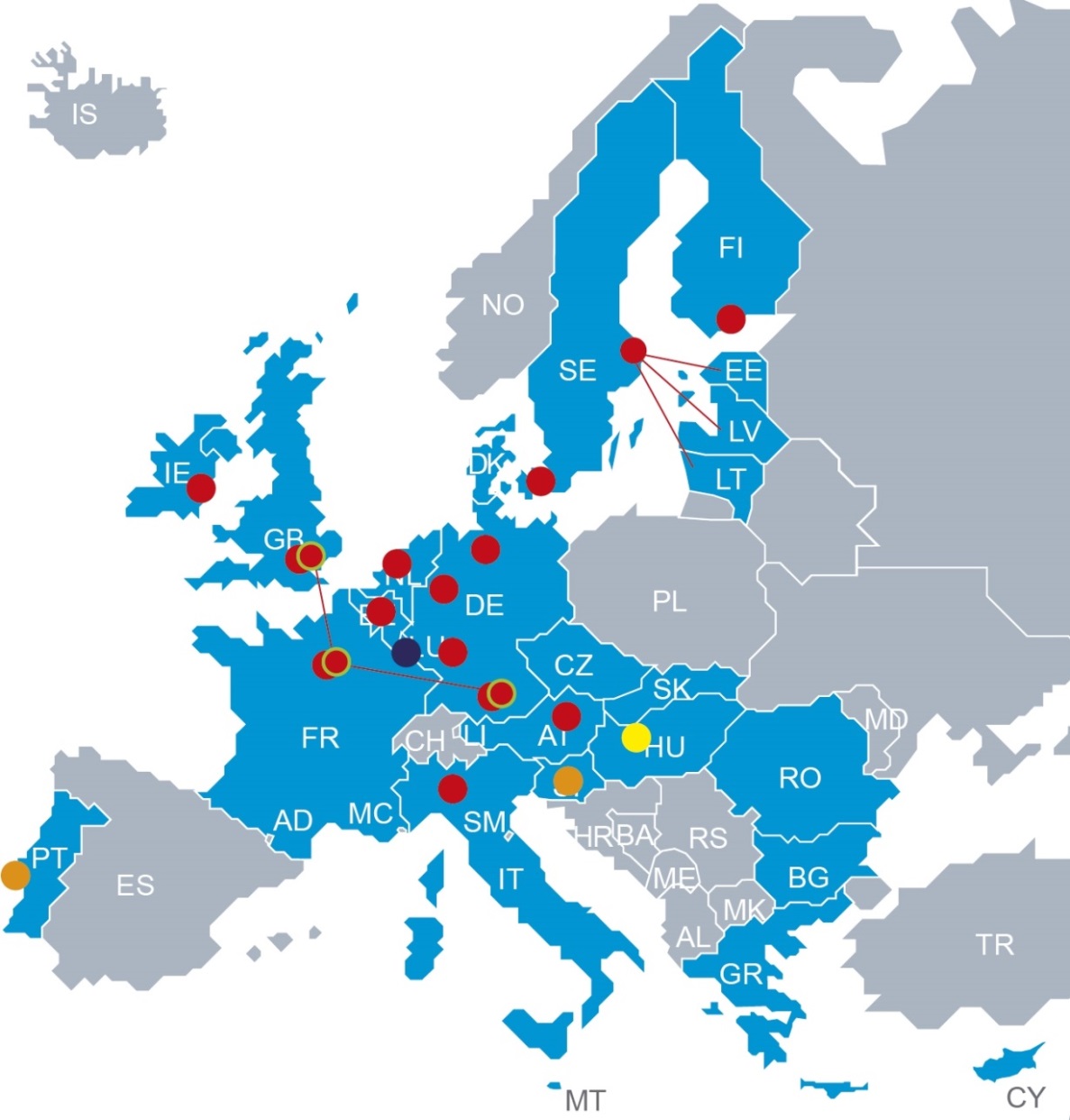 Local/regional division(s)
Brussels, Copenhagen, Dublin,  Dusseldorf, Hamburg, Helsinki, London, Mannheim, Milan, Munich, Paris, Stockholm, The Hague, Vienna
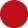 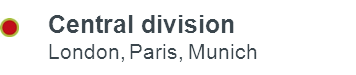 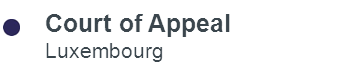 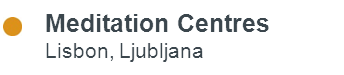 Patent mediation and arbitration centreLjubljana, Lisbon
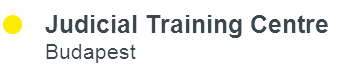 8
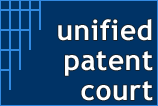 Jurisdiction of the UPC as regards the subject-matter (Art. 32 UPC Agreement)
Exclusive jurisdiction inter alia in respect of actions for
actual or threatened infringement of classic European and unitary patents and Supplementary Protection Certificates (SPCs) and related defences, including counterclaims concerning licences,
declarations of non-infringement of classic European and unitary patents,
revocation of classic European and unitary patents
by direct attack 
by counter-claim

declaration of invalidity of SPCs
injunctions
9
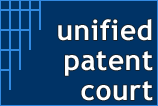 Jurisdiction of the UPC as regards the subject-matter (Art. 32 UPC Agreement)
Exclusive jurisdiction inter alia in respect of actions
for provisional and protective measures
for damages or compensation
related to the decisions of the EPO in carrying out the additional tasks concerning the unitary patent
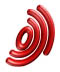 10
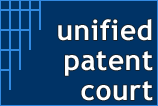 Jurisdiction of national courts (Art. 32(2) and Art. 83 UPC Agreement)
National courts
All actions relating to European patents and unitary patents which do not come within the exclusive jurisdiction of the UPC, such as
actions related to the right to a patent, or 
actions related to the transfer of a patent right
Parallel jurisdiction with UPC concerning disputes related to classic European patent during transitional periodof at least 7 years

Opt-out possibility
11
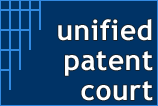 Judges of the UPC (Art. 15 UPC Agreement)
Legally qualified judges & technically qualified judges 
must ensure highest standards of competence and have proven experience in the field of patent litigation
Legally qualified judges must possess the qualifications required for appointment to judicial offices in a contracting state 
Technically qualified judges must have a university degree and proven experience in a field of technology
Training of judges (Art. 19 UPC Agreement)
Training framework for judges
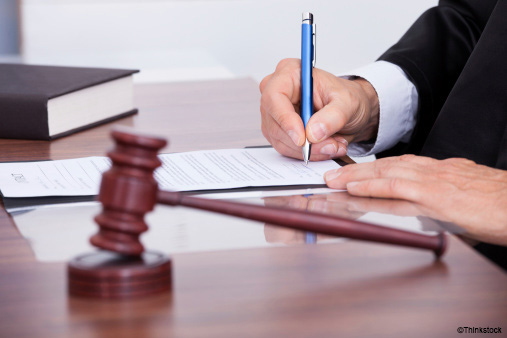 12
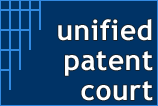 The Preparatory Committee
Up to date the committee held 9 meetings
Contents of discussions inter alia: 
Budgetary rules
Fee structure
Legal aid
Contributions of signatory states
Representation before the UPC
Rules related to the mediation and arbitration proceedings 
Training of candidate judges
Rules of proceedings of the UPC different committees
13
Thank you for your attention

Stefan Luginbuehl, PhD Lawyer, International Legal Affairs, PCTEuropean Patent Office, Munich
Tel.  +49 89 2399-5290Fax  +49 89 2399-5219email sluginbuehl@epo.org 
www.epo.org
14